Лекція № 4     Давньогрецька лірика
Загальні особливості давньогрецької лірики: умови виникнення, специфіка виконання, версифікація.
Жанрові різновиди давньогрецької елегії.
Особливості ямбічної лірики. 
Жанрові характеристики сольної меліки. 
Ознаки хорової меліки.
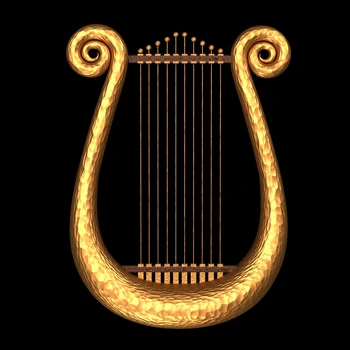 О. Фрейденберг «Походження грецької лірики»
Поява лірики знаменує зміну бачення світу: від образного мислення до понятійного, від міфологічного світогляду до реалістичного.
    В ліриці Всесвіт вперше заселяється на соціальній землі людьми і всі функції стихійних сил природи переходять до людини.
Виникнення лірики в Давній Греції
Поява лірики демонструє зміни суспільної свідомості.     
   У VII-VI ст. до н.е. на островах Іонійської Греції і на Балканах поширюються нові суспільні порядки – тиранія, а пізніше полісна демократія.
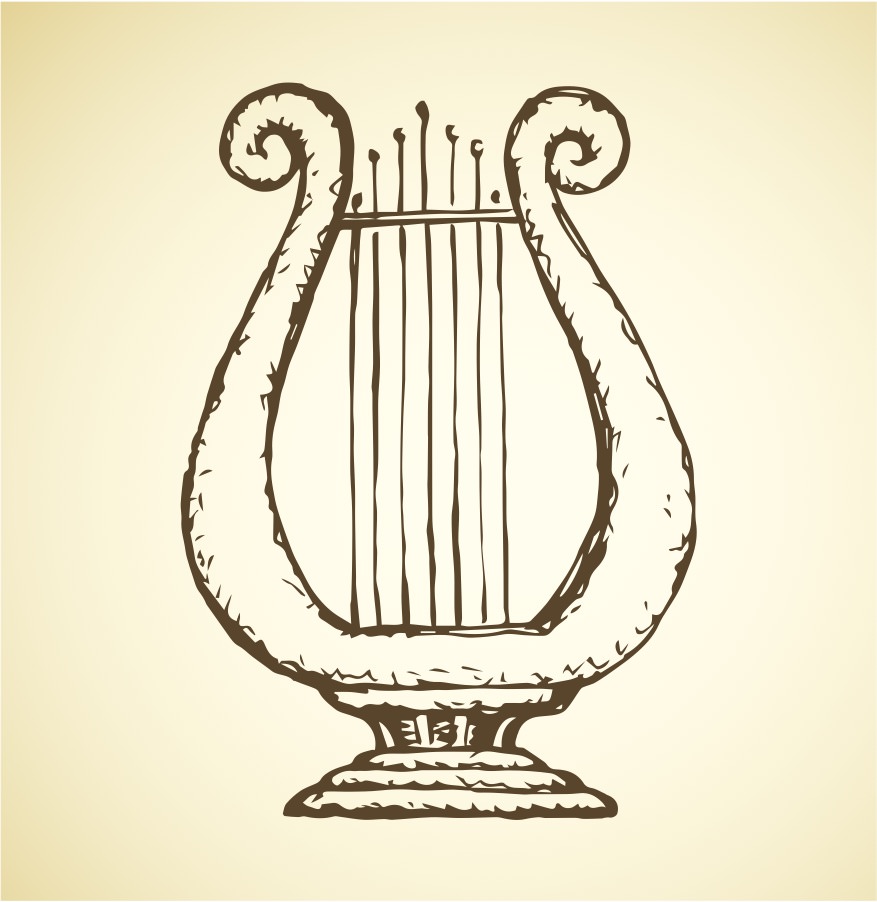 Світоглядні причини появи лірики
Руйнація старих, родоплеменних порядків - розпад належної гармонії. 
    Людина перед необхідністю персонального духовного самовизначення в нових умовах. 
    Поштовх для розвитку індивідуальної естетичної самосвідомості, яка знайшла своє відображення в ліричній поезії
Дев’ять давньогрецьких ліриків
Піндар
Вакхілід
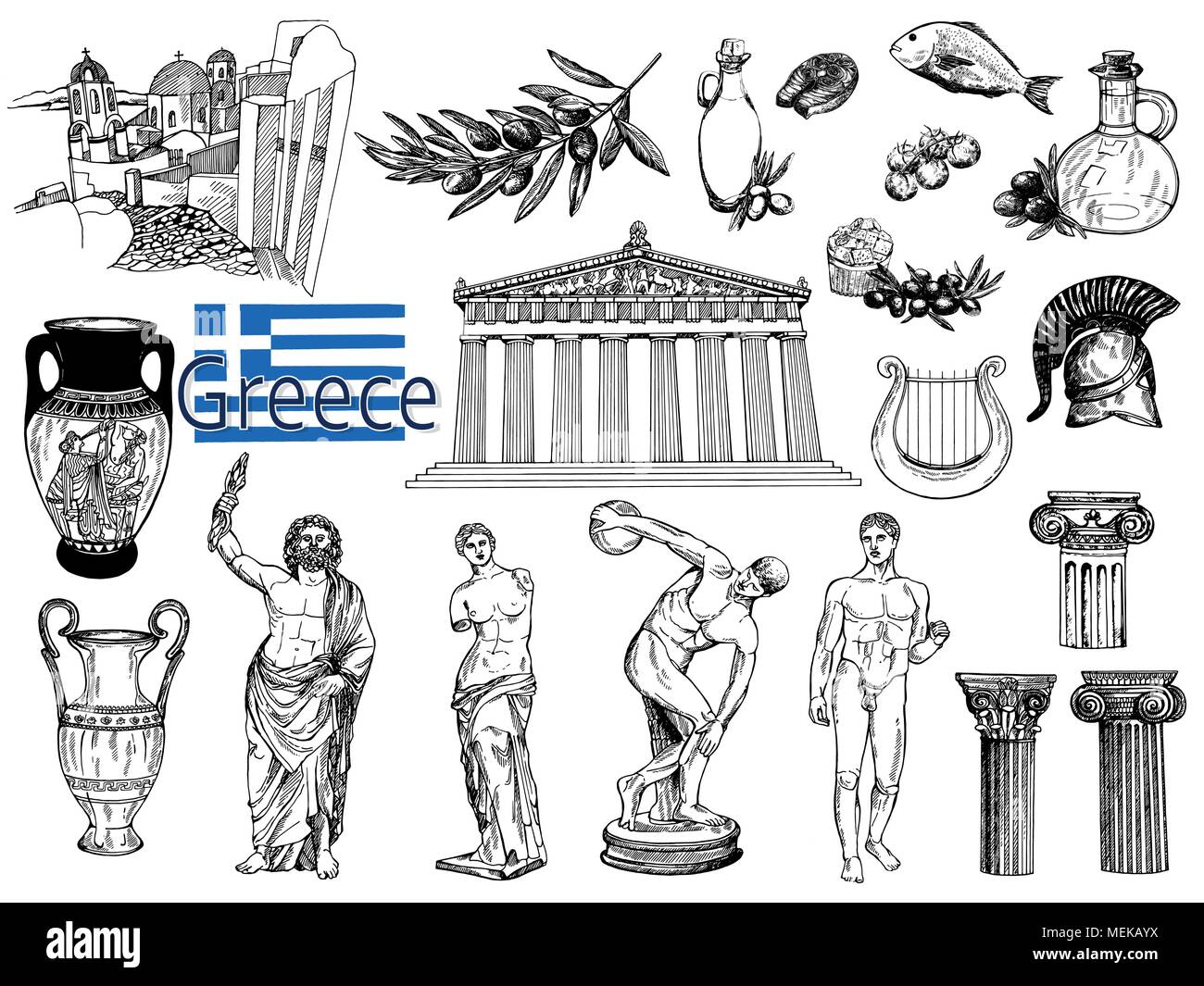 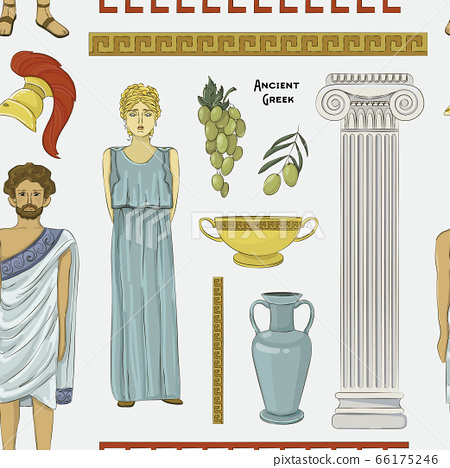 Сафо
Анакреонт
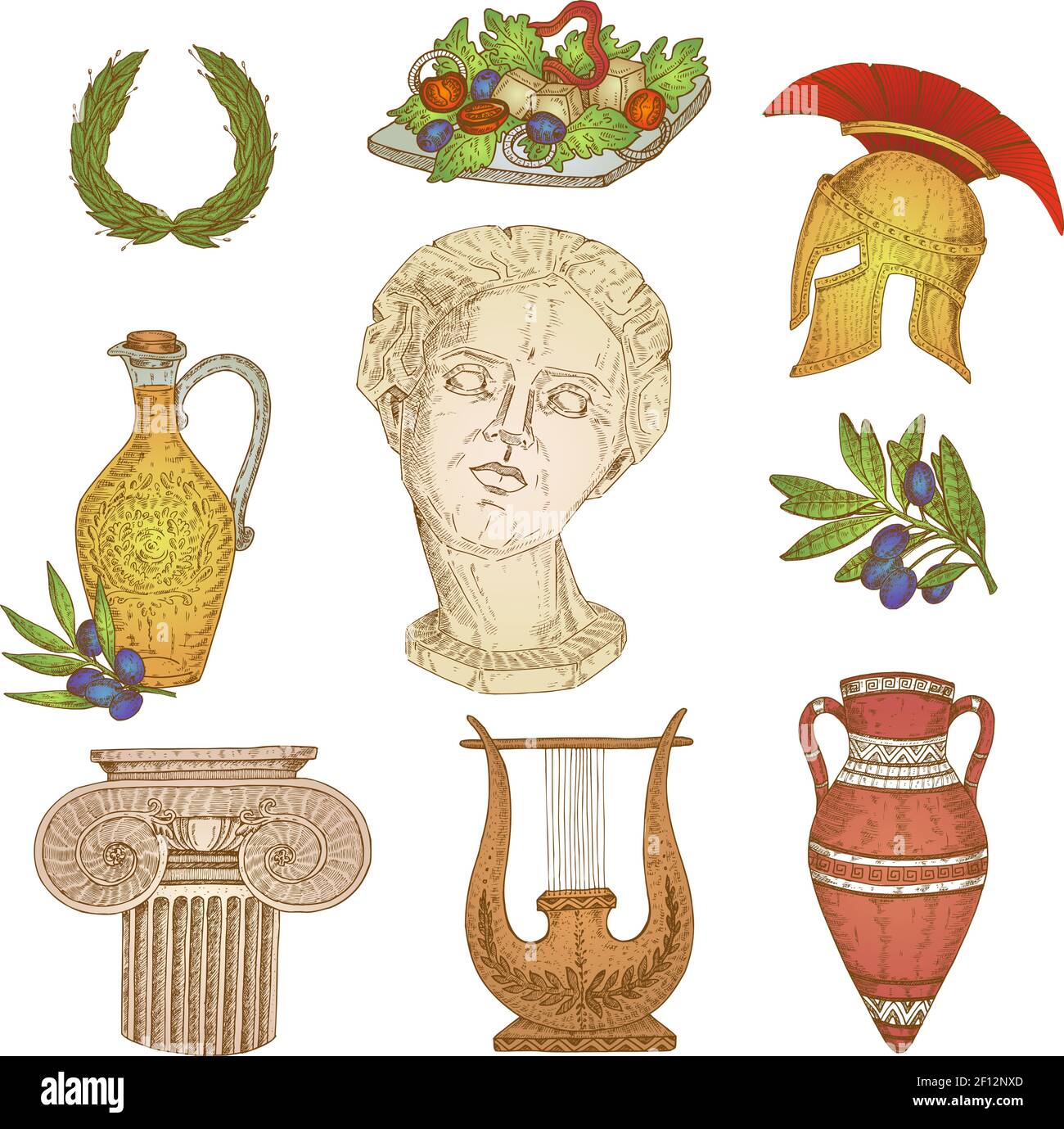 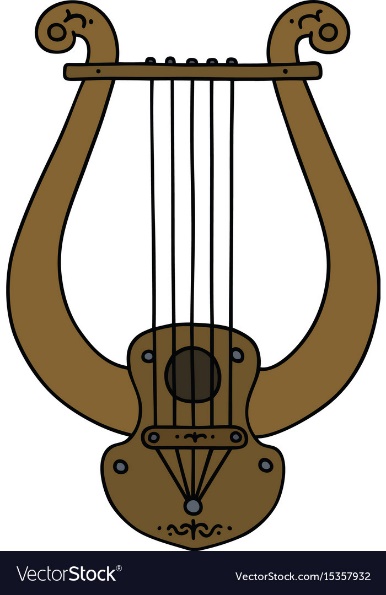 Стесіхор
Симонід
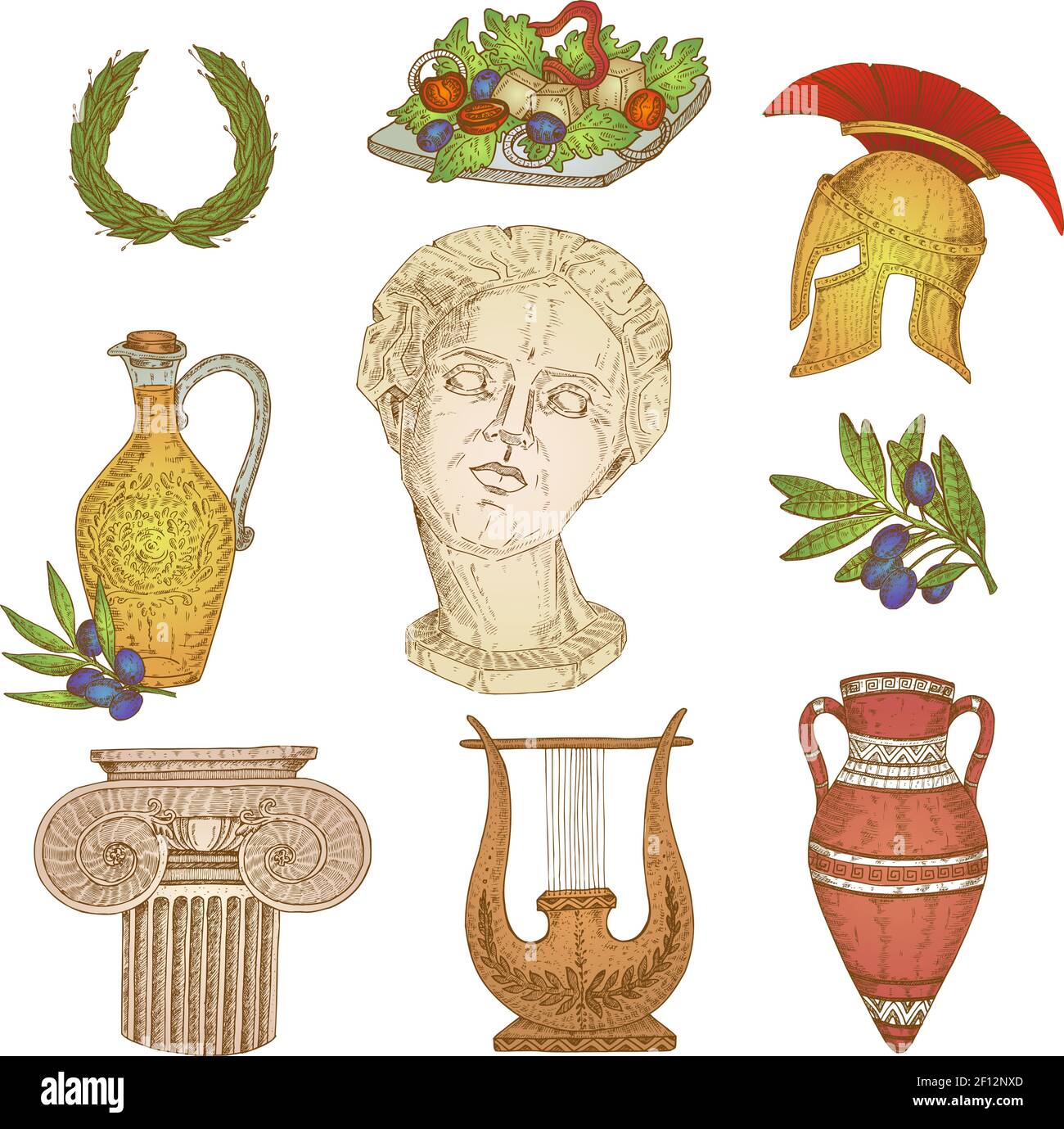 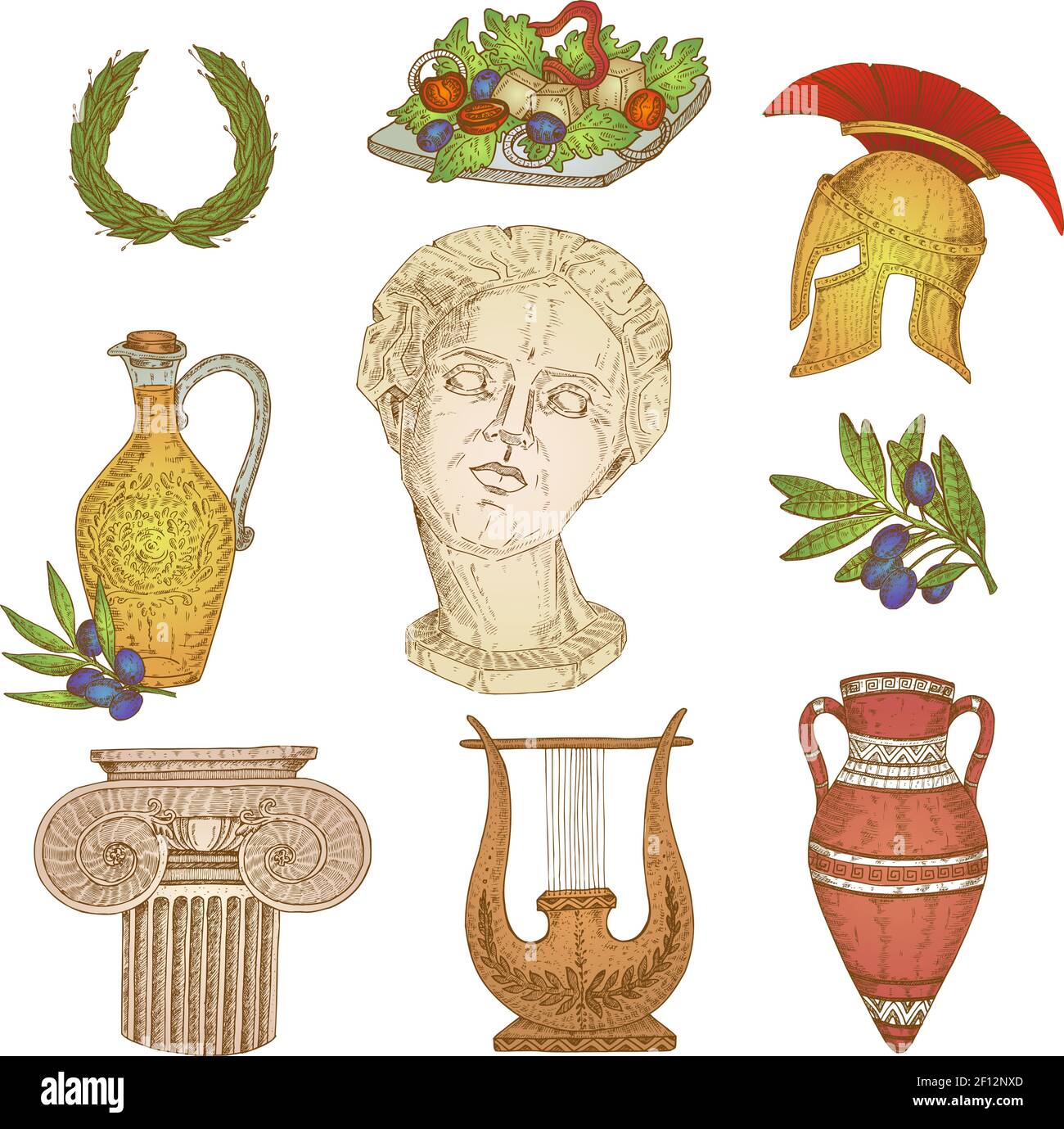 Івік
Алкей
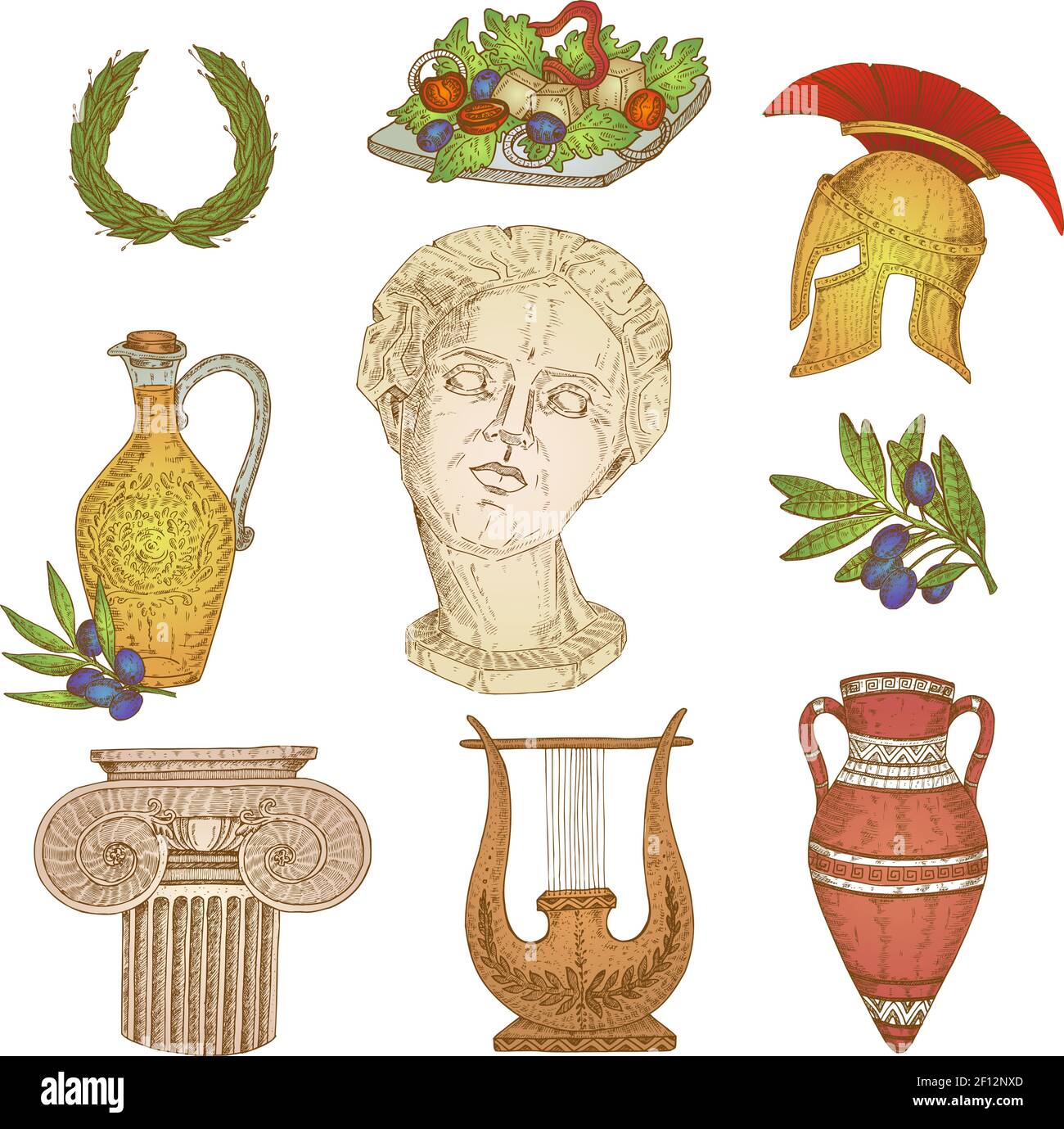 Алкман
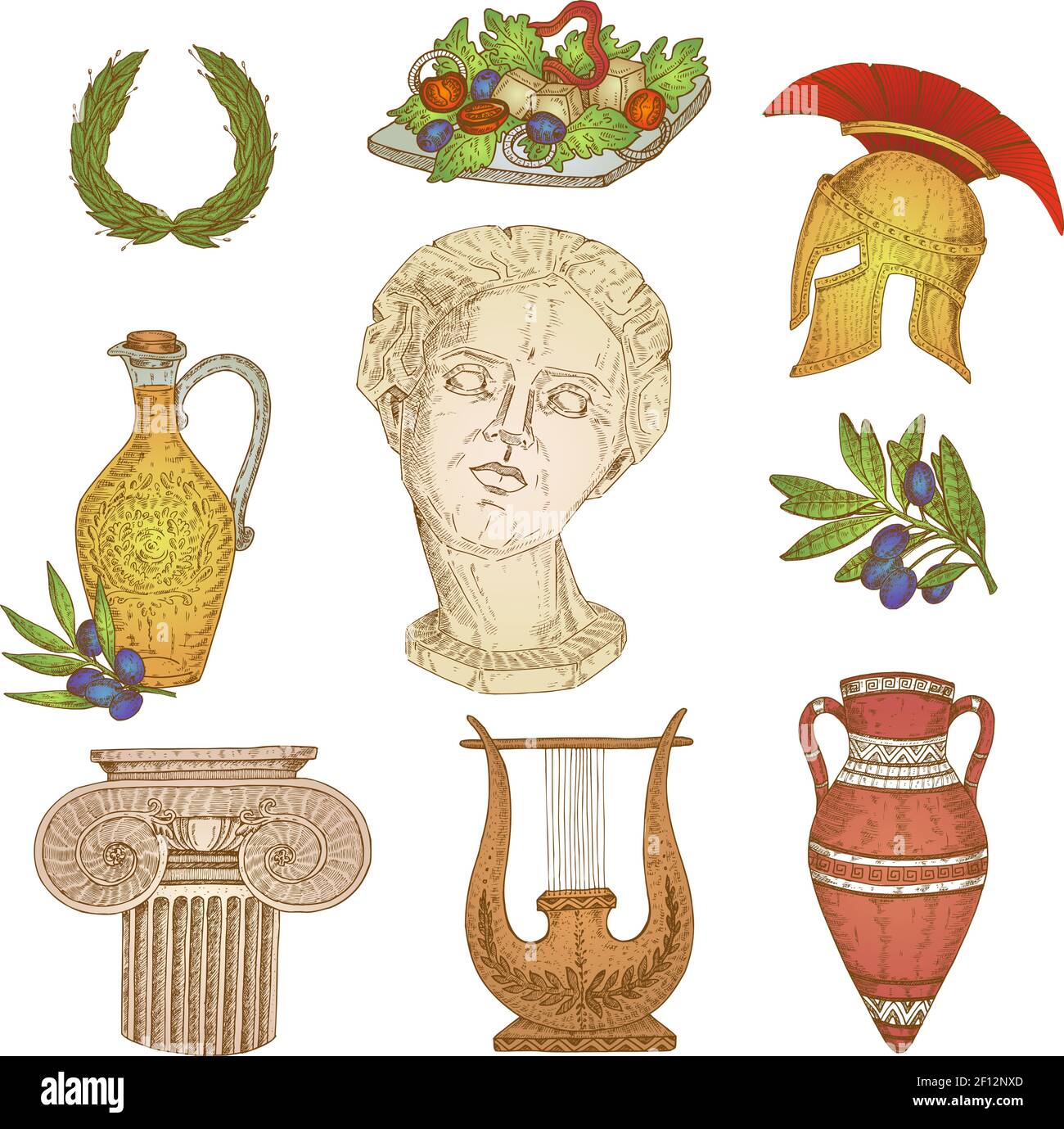 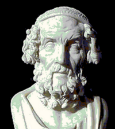 Ліричний автор як форма бога
Грецька лірика пов`язана з культом. Ліричний автор продовжує бути божеством. 
     Про це свідчать: тематика пісень, біографічні міфи, форма пісень. 

   Архаїчні поети близькі до ведунів і віщунів, пов`язані із культами богів. Поети перебирають функції богів.
Лірична традиція не сприймає індивідуальність поета
Анакреонт у вигляді співаючого п`яного старого, схожого на Силена зі свити бога Діоніса.
Виконання лірики
Твори призначалися для публічного виконання. 
     Були орієнтовані на слухача певного соціального середовища.
     Типи середовища:  дівочі об`єднання (фіаси), чоловічі співдружності за походженням, соціальним статусом (гетерії), військовий загін, переселенці на чужині.
Музичні інструменти в Давній Греції
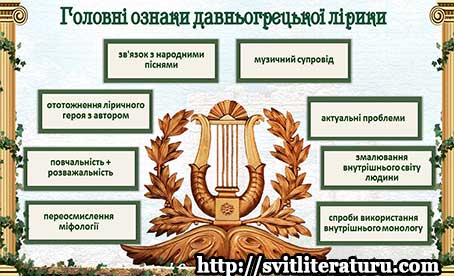 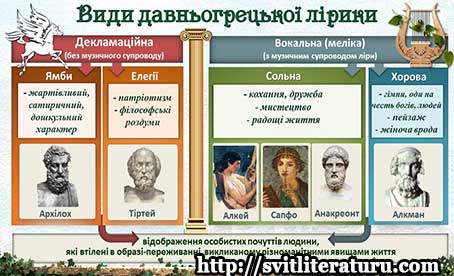 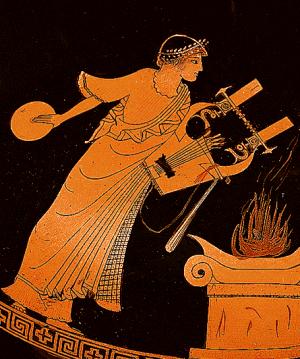 Давньогрецька елегія
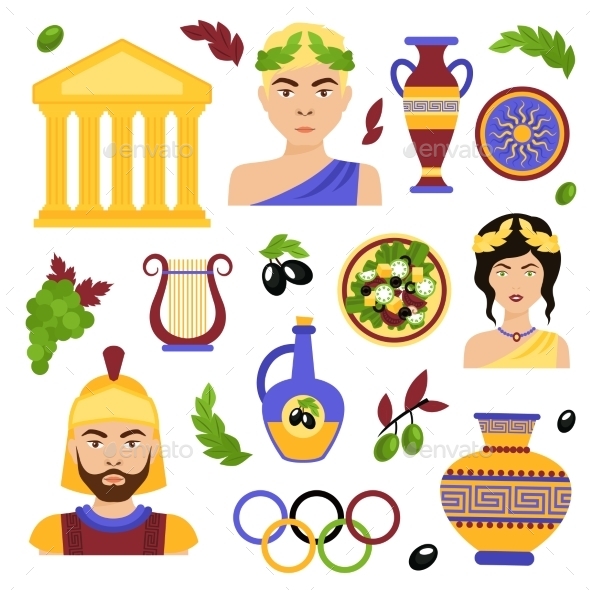 Тіртей (друга половина VII ст. до н.е.)
Воїни, непереможного в битві Геракла нащадки!Мужніми будьте: ще Зевс не одвернувся від вас.Юрб не лякайтесь ворожих і страху ніколи не знайте,Щит свій у перших рядах кожен міцніше тримай.Будем життя зневажати: хай смерті провісниці чорні,Кери, жадані для вас будуть, мов промінь ясний.Вам многослізний Арей і страхітні діла його знані,Добре відома також всім вам і лють бойова,Вас, юнаки, не здивують видовища втечі й погоні —Ними давно вже свої очі наситили ви.Тих, що, один коло одного ставши, тримаються міцно,Тих, що, рвучись уперед, бій почипають страшний,-їх небагато загине, вони навіть задніх рятують,Тільки самих втікачів мужність ураз покида…
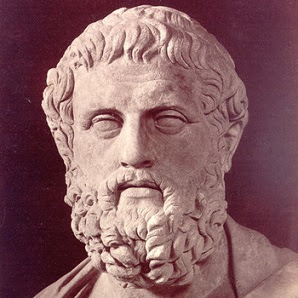 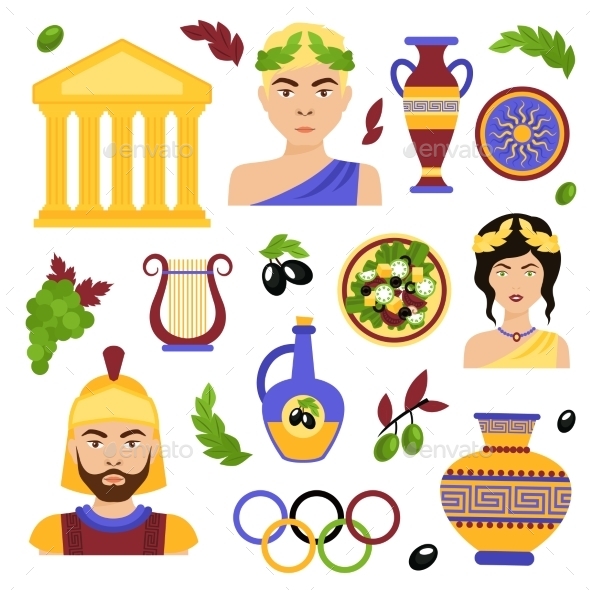 Ямб
Архілох - представник ямбічної лірики. Філософія поета відповідала новій суспільній моралі, що відкидала традиції. 
    Утверження інивідуалістичної моралі.
     Переосмислення гомерівської героїчної ідеології.
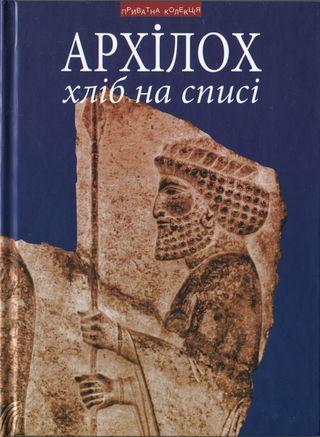 Серце, серце! Біди люті звідусіль тебе смутять —Ти ж відважно захищайся, з ворогами поборись.Хай на тебе скрізь чатує ворожнеча — завжди будь Непохитне. Переможеш — не хвались відкрито цим,Переможене — удома в самотині стримуй плач,Радість є — радій не надто, є нещастя — не сумуйПонад міру. Вмій пізнати зміни в людському житті.
Хтось із саійців щитом моїм добрим пишається нині:В битві його хоч-не-хоч десь у кущах я лишив.Душу зате врятував! А щитом, далебі, не журюся:Хай собі! Втратив один — інший, не гірший, куплю.
Меліка
Еллінська лірика в період розквіту (VI–V ст. до н. е.), що не декламувалася, а виконувалася під акомпанемент ліри, характеризувалася розмаїтим комбінуванням віршових розмірів та фольклорних форм.
    Найдавніше визначення терміна "мелос" дав Платон: "...Мелос складається з трьох частин: слова, гармонії і ритму"
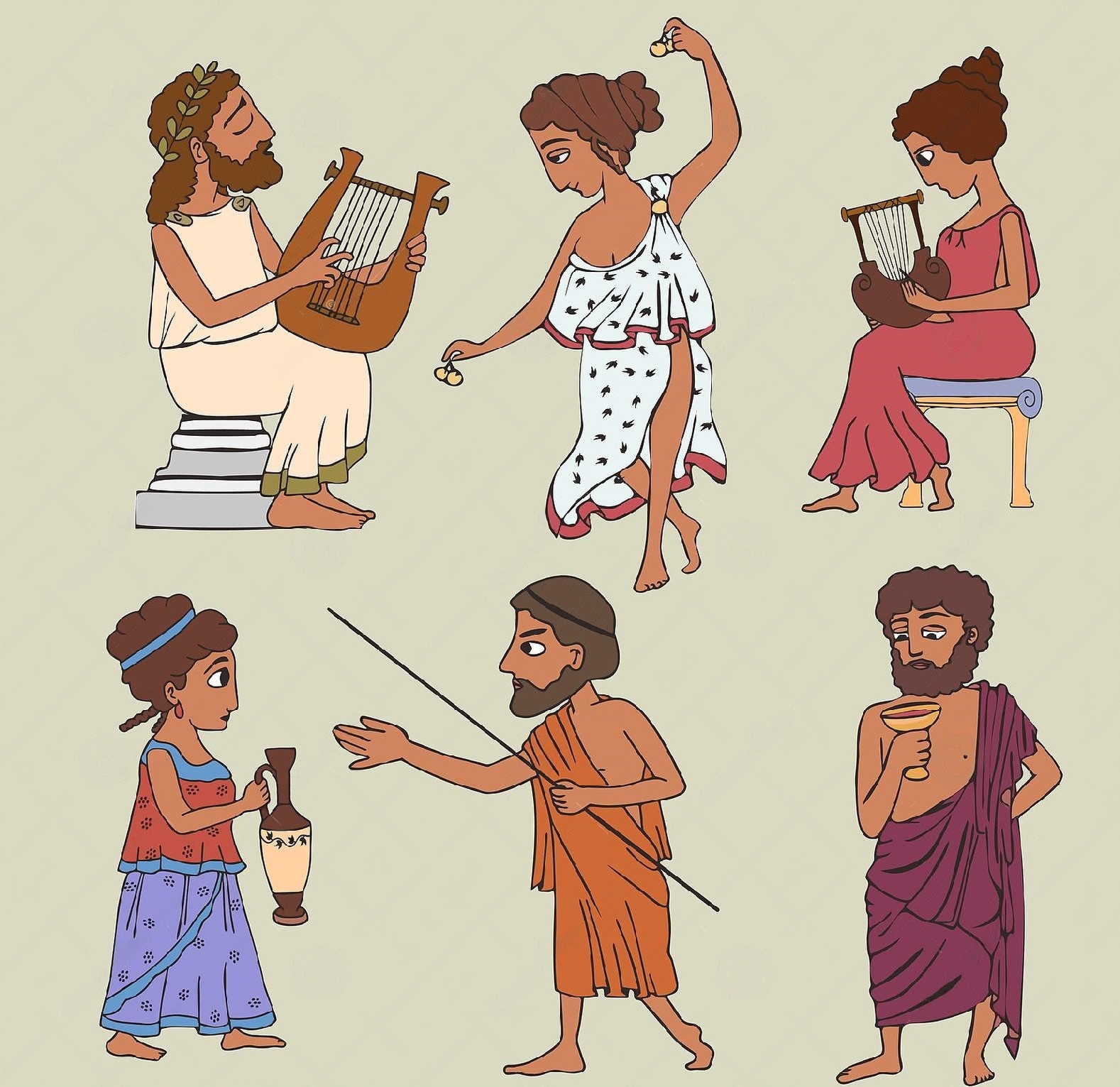 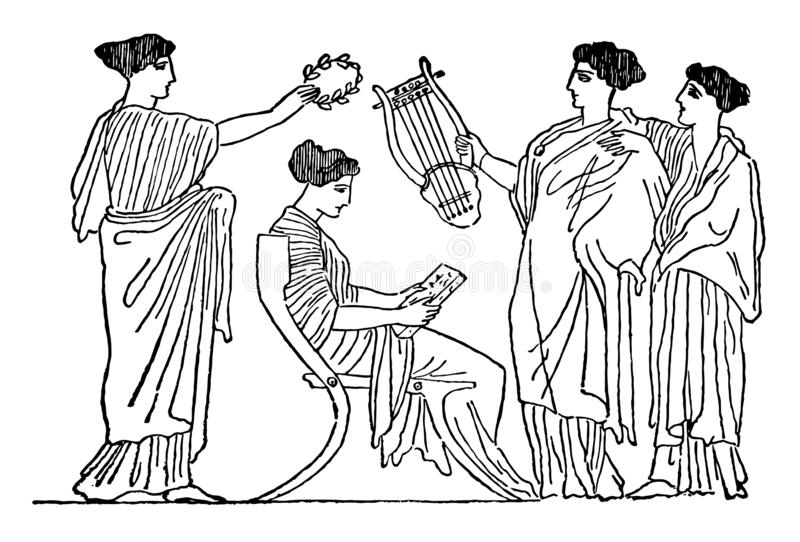 Алкей (кін. VII — поч. VI ст. до н. е.)
Нещаслива політична доля – провідна тема поезії.
    Не висловлює своє політичне кредо чи обмірковує становище вигнанця, а виливає суб'єктивні переживання — пристрасні й глибоко розпачливі. 
Пісні є ліричними творами, поет відтворює картину світу з глибин свого «Я».
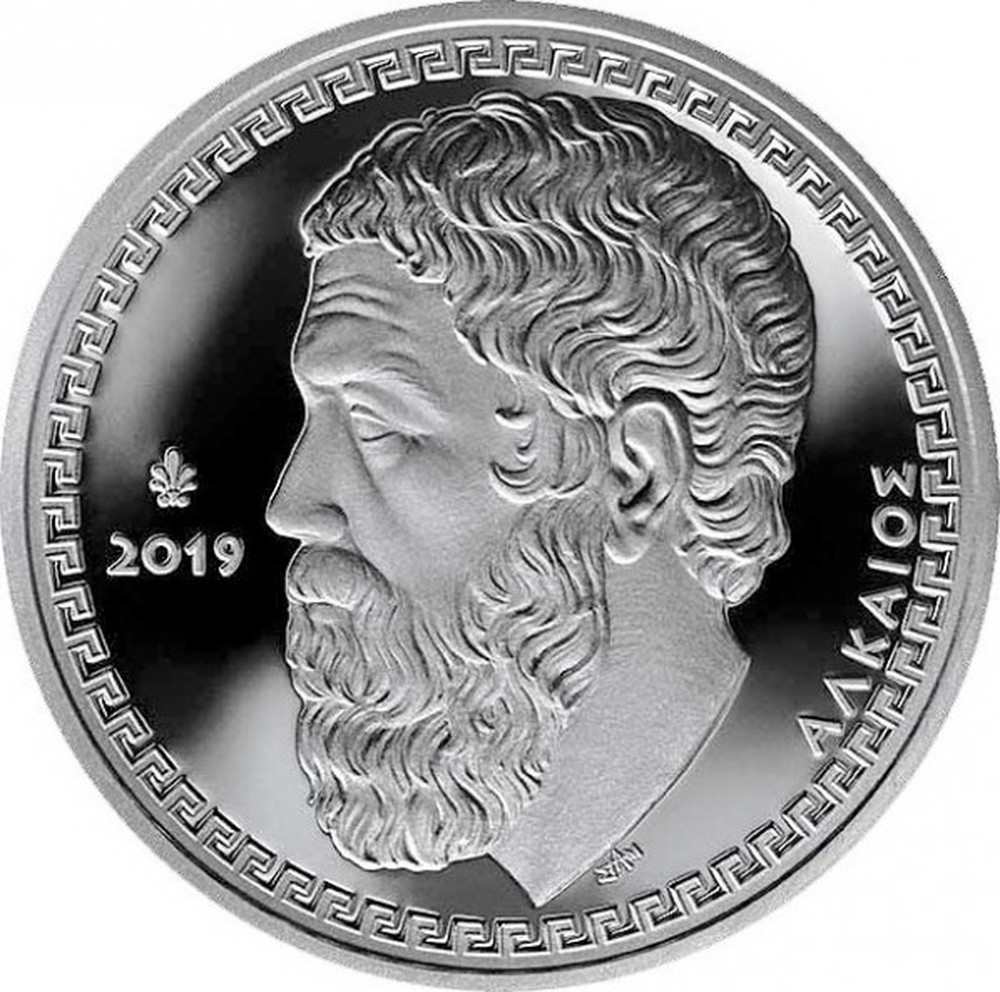 Міддю сяє великий дім; є для служби АресовіУ ньому все:I шоломи блискучі є, і, біліючи, китиціВисять на них,Щоб прикрасити голови вояків; і на стінах тамКольчуги скрізь —Захист певний від стріл прудких; на цвяхах шишаки міцніБлищать кругом;Тут і панцири є лляні, там опуклі та вигнутіЩити лежать;Ось халкідські мечі й списи, пояси бойові такожЗнайдуться тут.Все зготовлене, все тут є. Пам'ятаймо ж про діло те,Що ми почнем.
САПФО
Творчість Сапфо визначила цілий напрям у ліричній поезії, збагатила її переспівами народних пісень, новими віршовими розмірами.
Поетесі належить складний за ритмікою чотиривірш — сапфічна строфа.

 Провідна тема поезії — кохання і пов’язані з ним душевні потрясіння і почуття.
До богів подібний мені здаєтьсяТой, хто біля тебе, щасливий, сівши,Голосу твого ніжного бринінняСлухає й ловить.Твій принадний усміх: від нього в менеСерце перестало б у грудях битись;Тільки образ твій я побачу — словаМовить не можу.І язик одразу німіє, й прудкоПробігає пломінь тонкий по тілу.В вухах чути шум, дивлячись, нічогоОчі не бачать.Блідну і тремчу, обливаюсь потом,Мов трава пожовкла, безсило никну,От іще недовго й, здається, маєСмерть надлетіти...
Анакреонт — спадкоємець Алкея і Сапфо, тон його світський, дотепний, часто глузливо-іронічний.
Золотоволосий Ерот менеЗнову поцілив пурпурним м'ячем —Дівчину в барвних сандалях теперКаже мені забавляти.Лиш запишалося кляте дівча, —З Лесбосу славного родом воно, —Та й, осміявши мою сивину,Іншому звабно моргає.
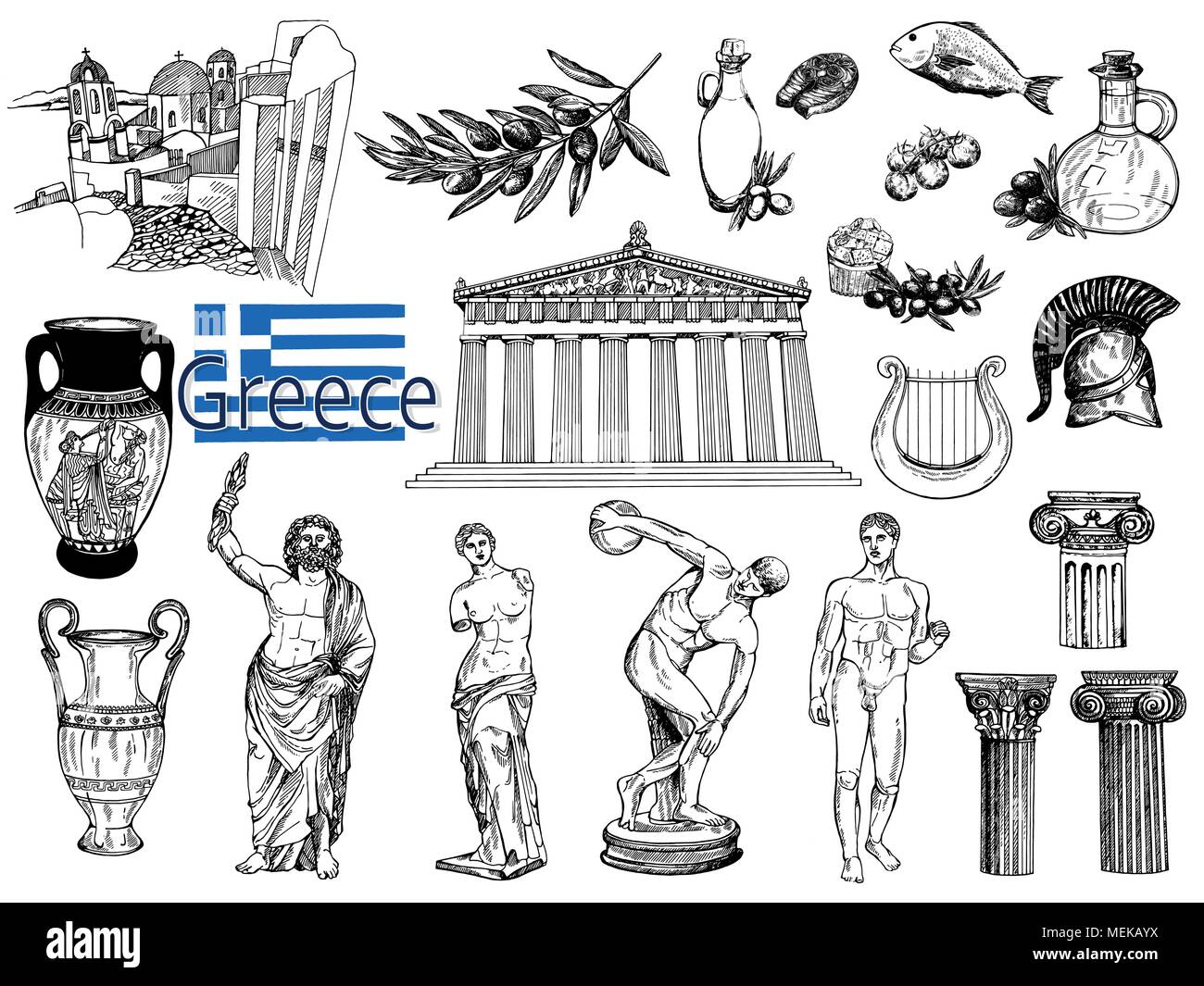 Хорова меліка
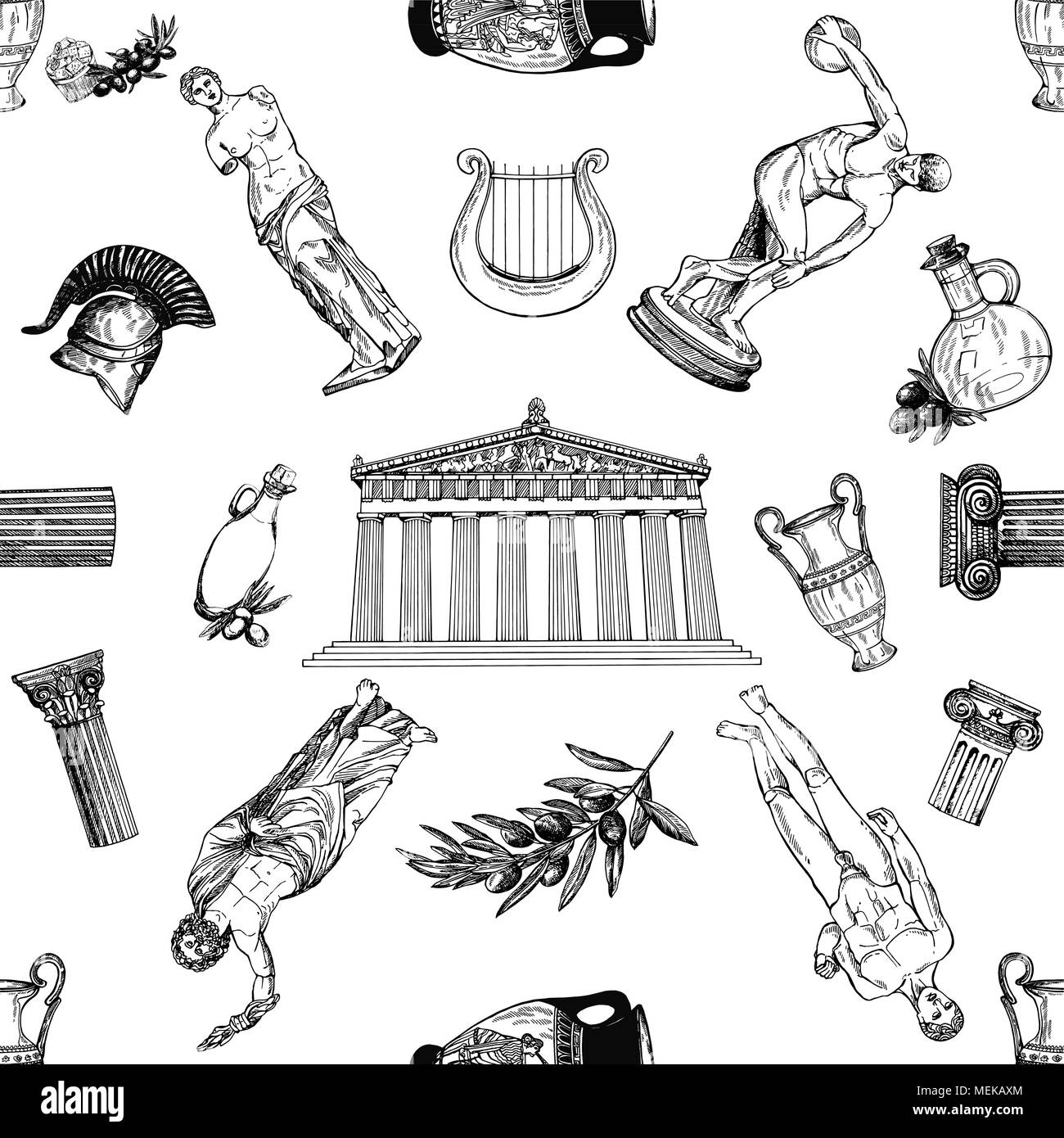 Представники хорової меліки